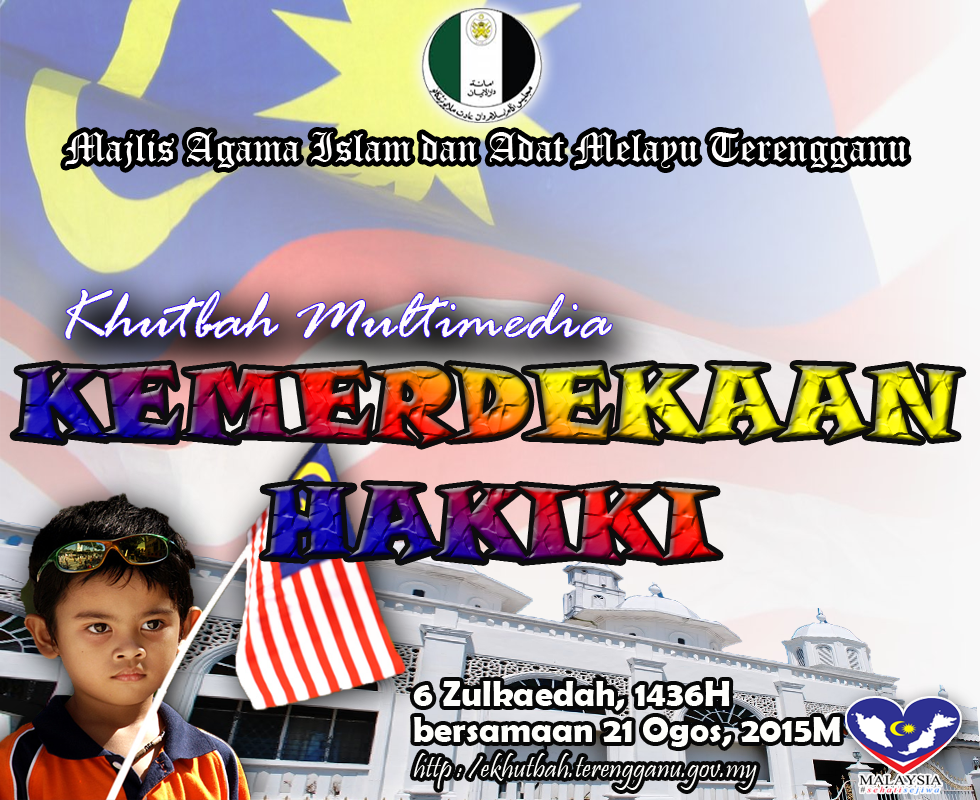 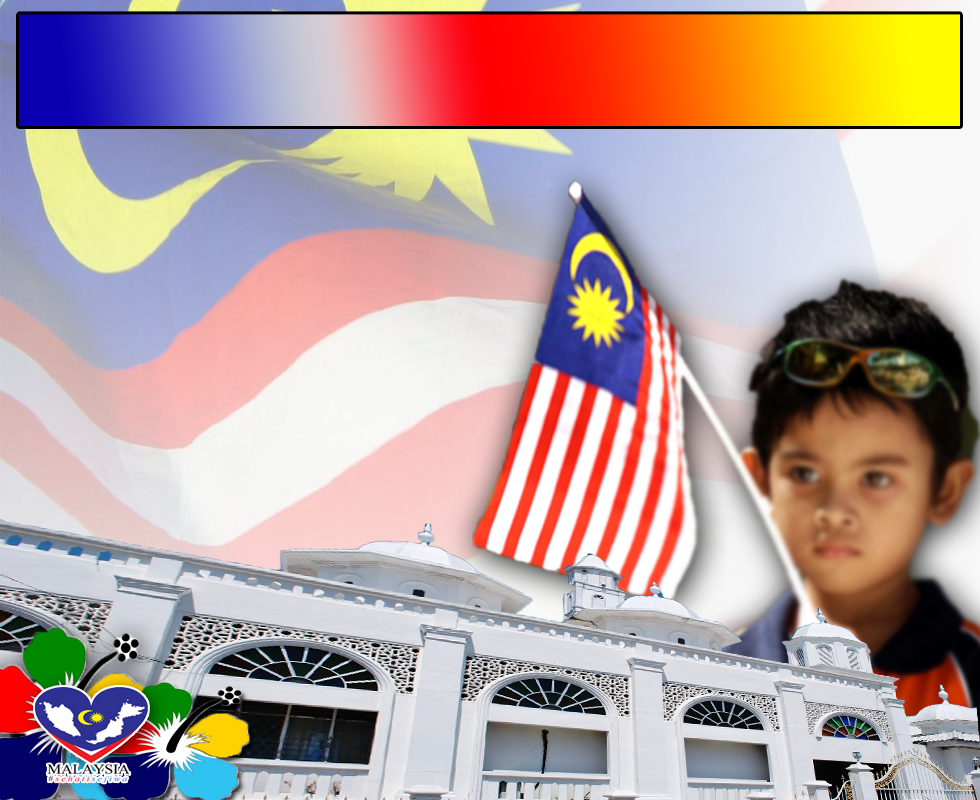 Pujian Kepada Allah S.W.T.
الْحَمْدُ ِللهِ
Segala puji-pujian hanya bagi Allah S.W.T.
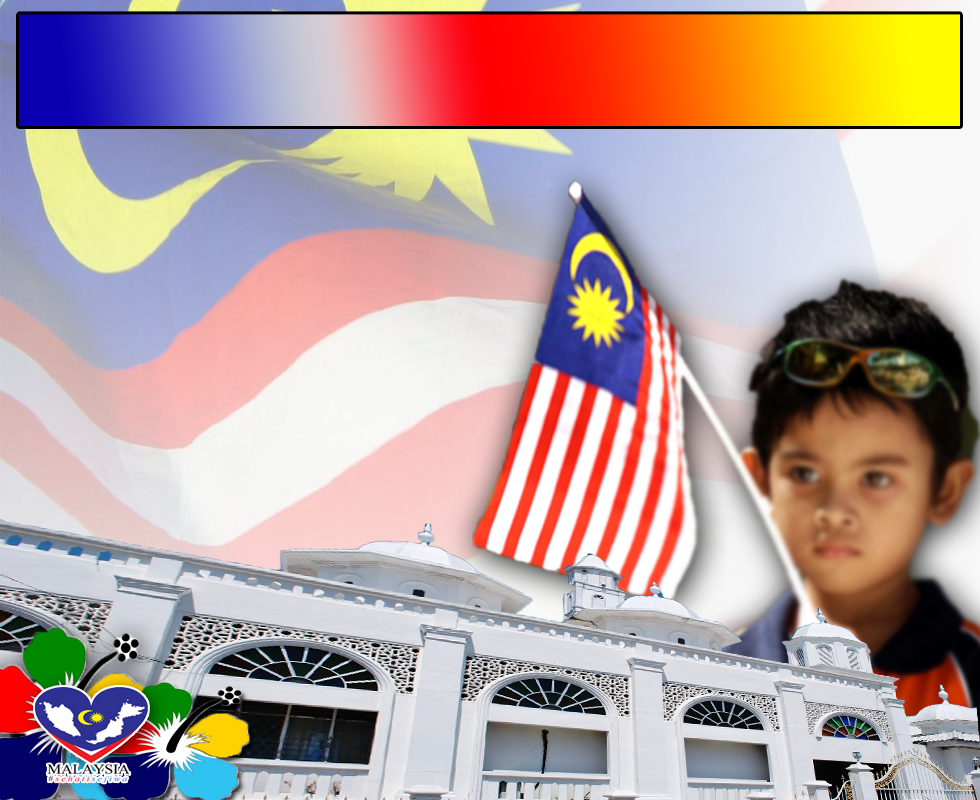 Syahadah
أَشْهَدُ أَنْ لآ إِلَهَ إِلاَّ اللهُ الْوَاحِدُ الْقَهَّارُ، 
وَأَشْهَدُ أَنَّ مُحَمَّدًا عَبْدُهُ وَرَسُوْلُهُ
Aku bersaksi  bahawa sesungguhnya tiada tuhan melainkan Allah, KeesaanNya tiada sekutu bagiNya dan juga aku  bersaksi bahawa nabi Muhammad S.A.W hambaNya dan rasulNya.
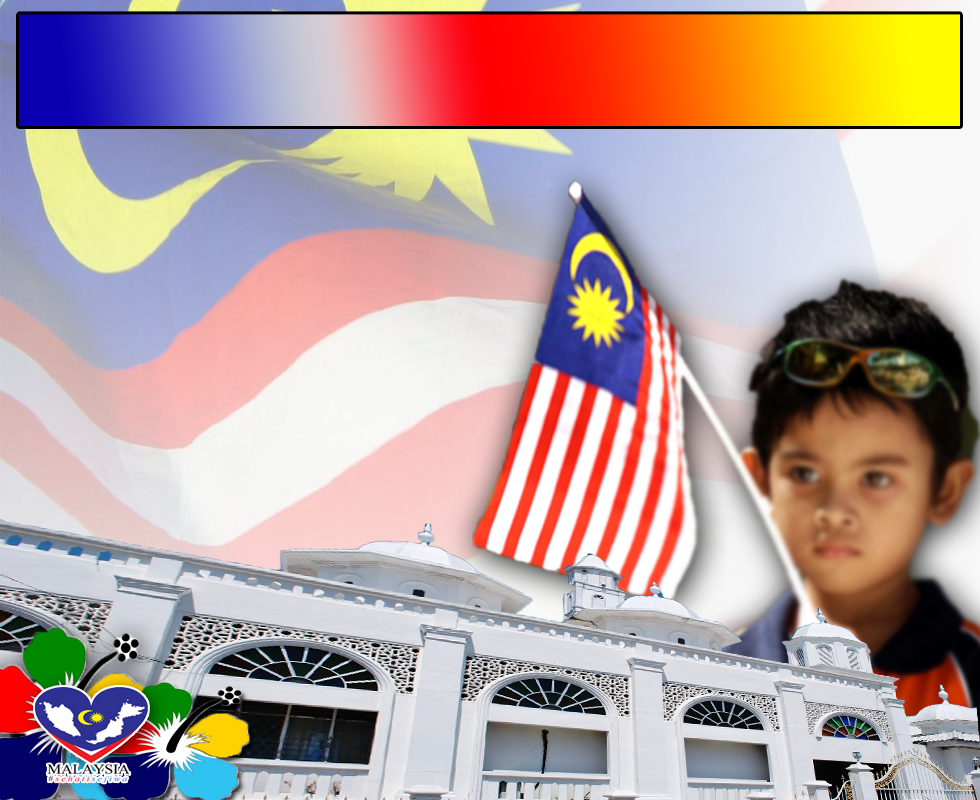 Selawat Ke Atas 
Nabi Muhammad S.A.W
اللَّهُمَّ صَلِّ وَسَلِّمْ عَلَى سَيِّدَنَا مُحَمَّدٍ 
وَعَلَى آلِهِ وَصَحْبِهِ أَجْمَعِيْنَ
Ya Allah, Cucurilah rahmat dan sejahtera ke atas hambaMu dan rasulMu Nabi Muhammad S.A.W dan ke atas keluarganya dan para sahabatnya.
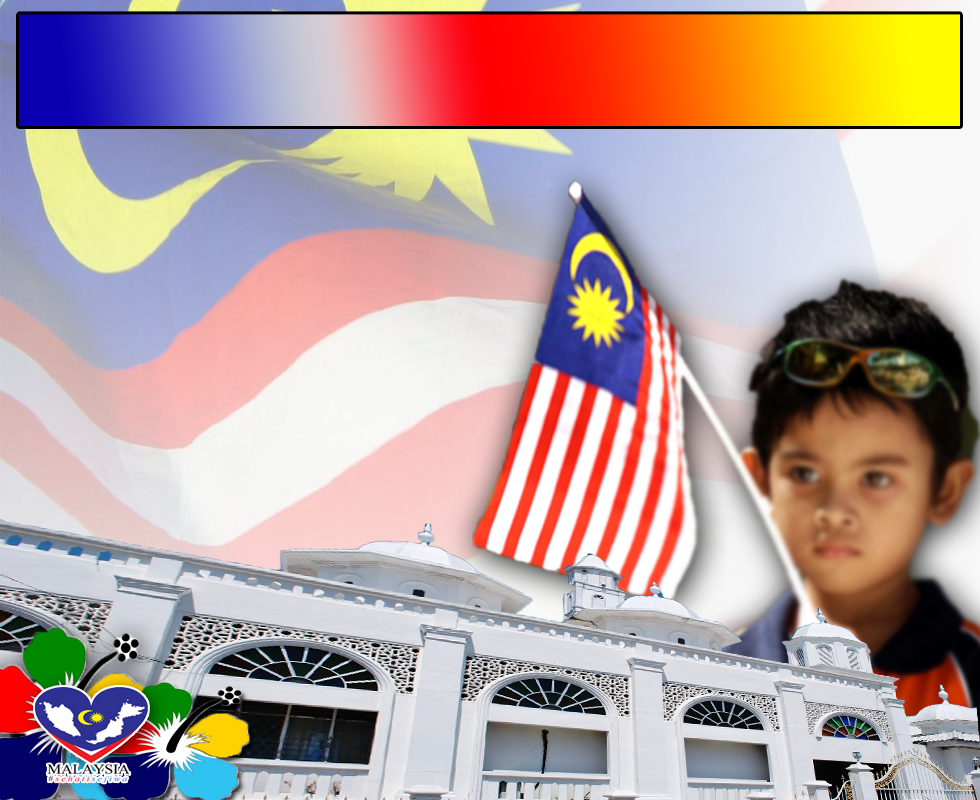 Wasiat Taqwa
اتَّقُوْا اللهَ، وَانْتَهِجُوْا الْمَنْهَجَ الْقَوِيْمَ الَّذِيْ رَسَمَهُ رَسُولُ اللهِ صَلَّى اللهُ عَلَيهِ وَسَلَّمَ قَوْلاً وَفِعْلاً.
Bertakwalah kepada Allah Taala dan pastikan saudara-saudara menghayati sistem hidup yang benar yang digariskan oleh Rasulullah s.a.w. bukan sahaja pada pengucapan, malah juga pada tindakan dan amalan hidup seharian.
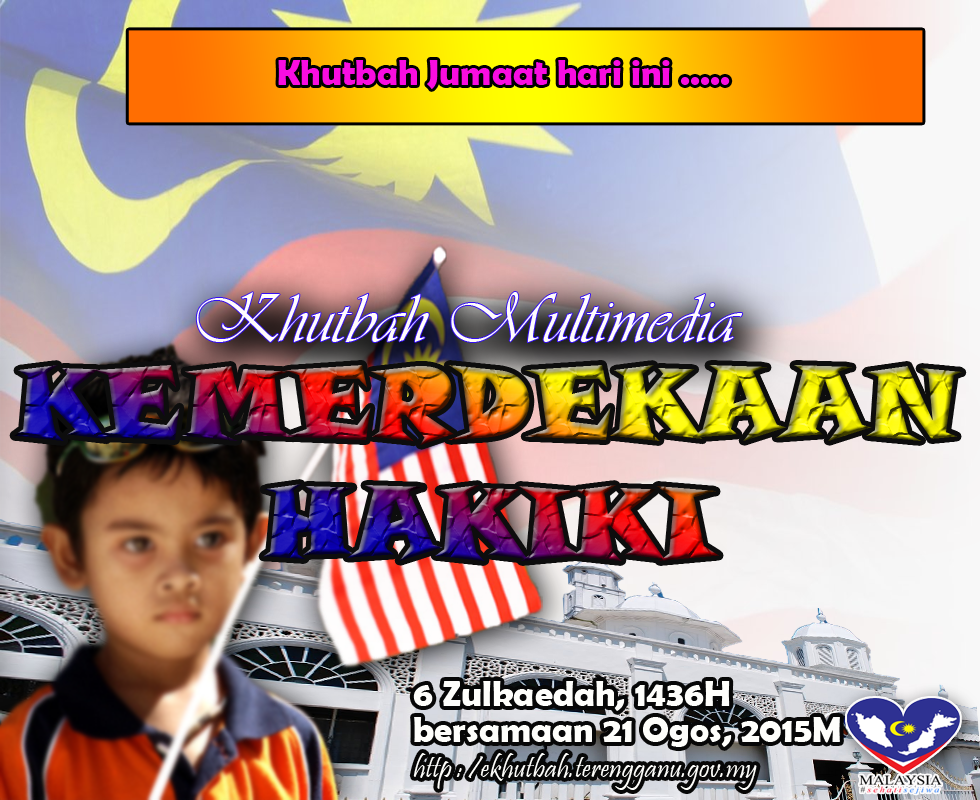 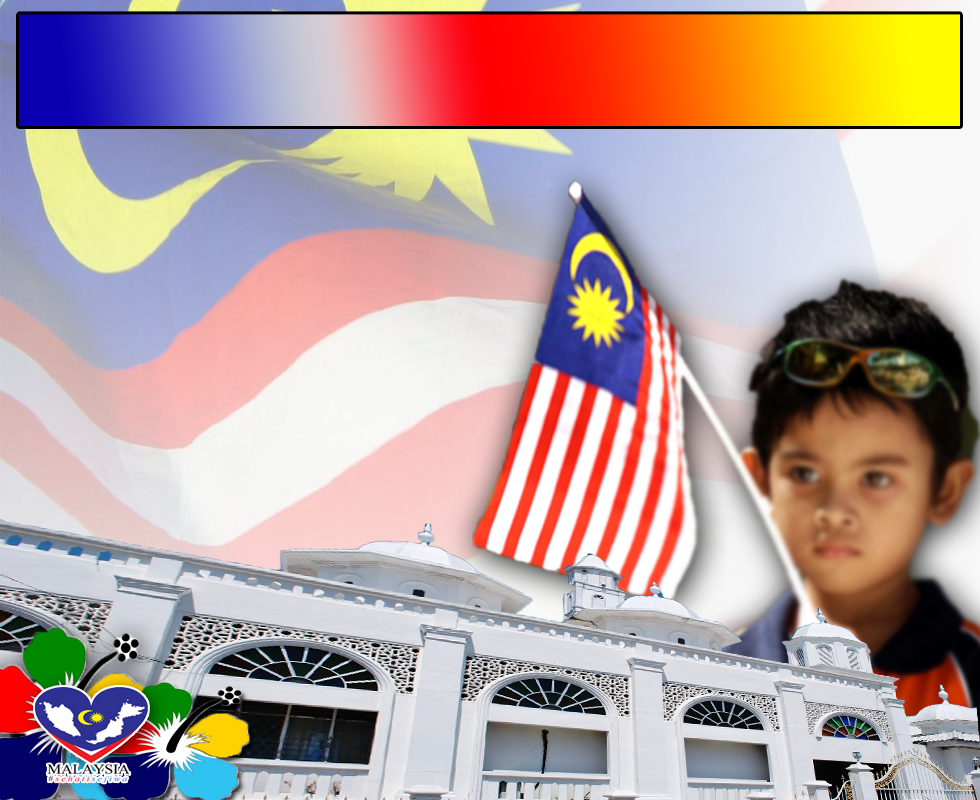 Kemerdekaan atau kebebasan adalah hak asasi seseorang insan
Allah mengurniakan kepada manusia itu kemahuan tersendiri dan akal yang waras, memilih apa yang sesuai dan bermanfaat
Syariat Islam
Memelihara dan melindungi kemerdekaan berkenaan melalui jalinan peraturan dan hudud, hukuman dan amaran kepada sesiapa yang menceroboh kebebasan itu.
Islam mewajibkan keadilan tanpa mengizinkan sebarang penghinaan dan pencerobohan terhadap kemuliaan insan.
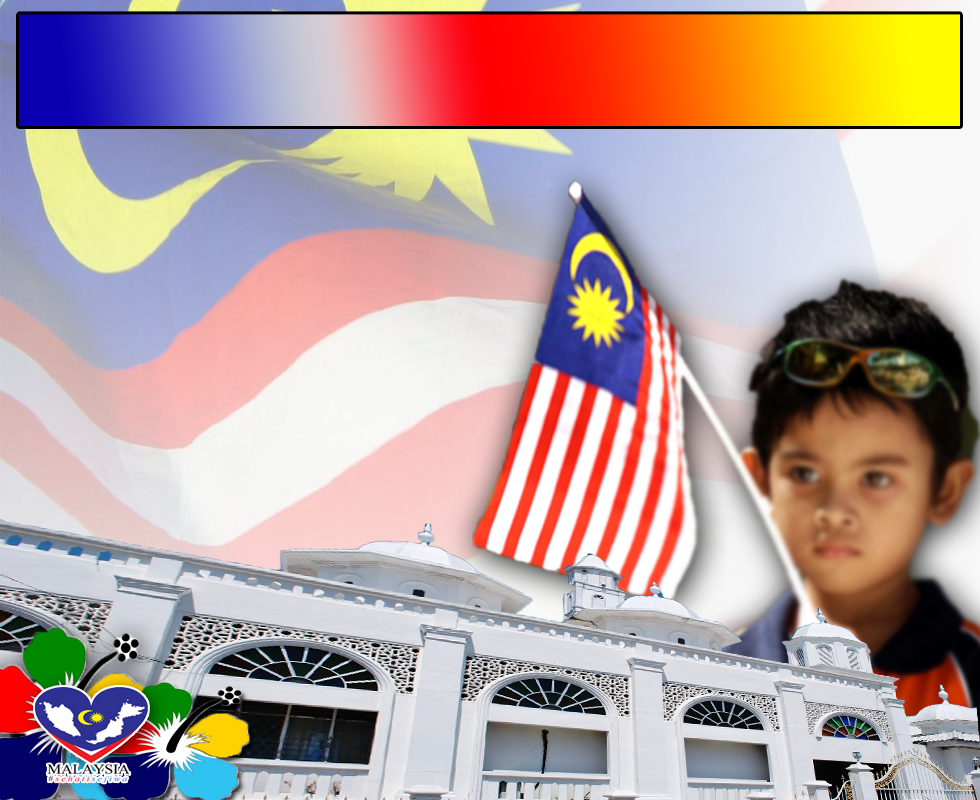 Firman Allah dalam 
Surah Al-Isra’ : Ayat 70
وَلَقَدْ كَرَّمْنَا بَنِي آدَمَ وَحَمَلْنَاهُمْ فِي الْبَرِّ وَالْبَحْرِ وَرَزَقْنَاهُم مِّنَ الطَّيِّبَاتِ وَفَضَّلْنَاهُمْ عَلَى كَثِيرٍ مِّمَّنْ خَلَقْنَا تَفْضِيلاً
“Dan sesungguhnya Kami telah memuliakan anak-anak Adam; dan Kami telah beri mereka menggunakan kenderaan di darat dan di laut; dan Kami berikan rezeki kepada mereka dari yang baik-baik serta Kami telah lebihkan mereka atas kebanyakan makhluk yang telah Kami ciptakan.”
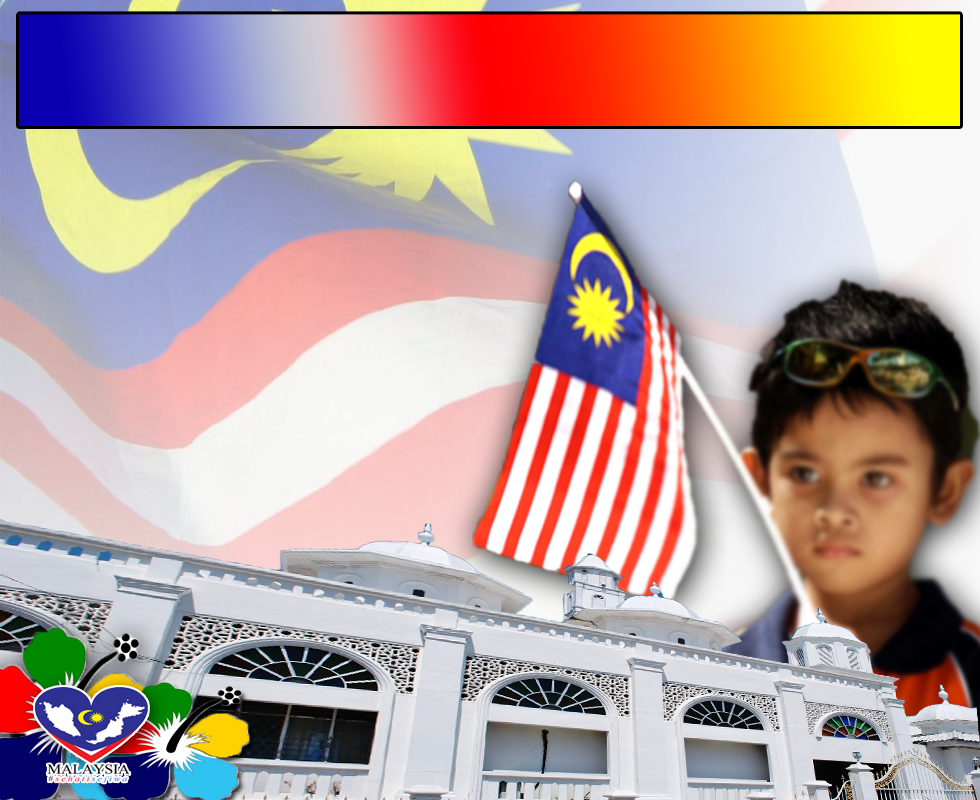 Islam mengamalkan sistem 
hidup yang menyeluruh
Memelihara kepentingan hak asasi individu, masyarakat, serta setiap makhluk Allah termasuk alam sekitar.
Menangani arus Jahiliyyah dan kempen yang menuntut kebebasan mutlak
Menjamin sepenuhnya hak insan, asalkan dalam lingkungan yang dibenarkan Syara’.
Islam tidak menghalang kebebasan kecuali daripada unsur-unsur yang membahayakan akidah, kesihatan dan keharmonian hidup
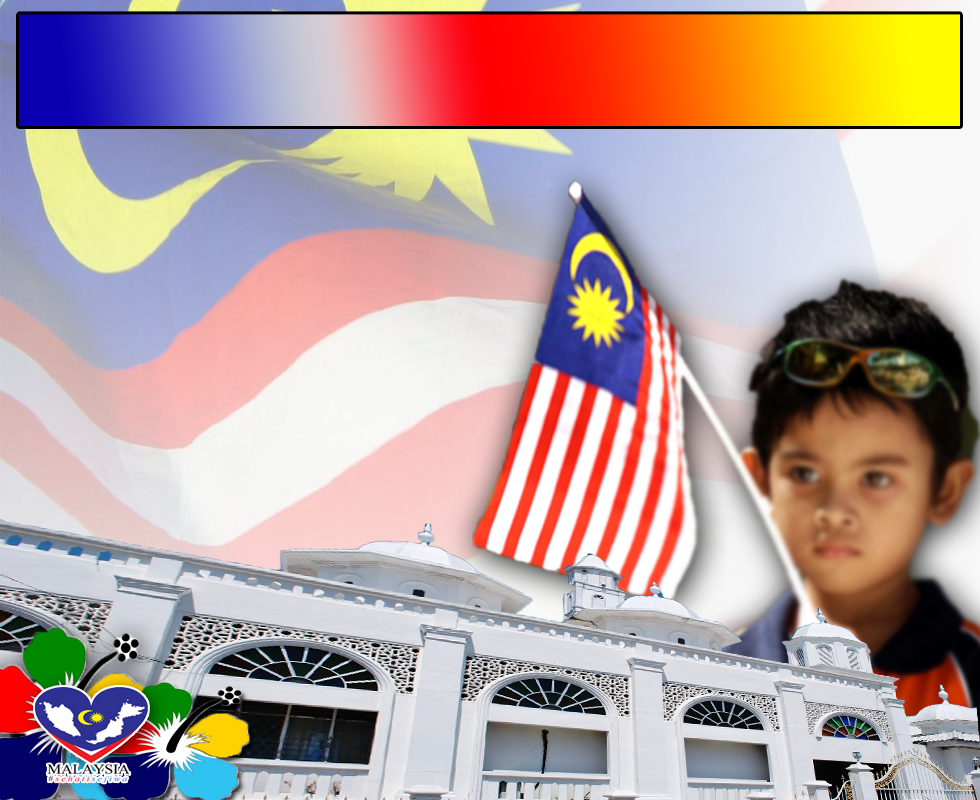 Firman Allah dalam 
Surah Al-Baqarah : Ayat 208
يَا أَيُّهَا الَّذِينَ آمَنُواْ ادْخُلُواْ فِي السِّلْمِ كَآفَّةً وَلاَ تَتَّبِعُواْ خُطُوَاتِ الشَّيْطَانِ إِنَّهُ لَكُمْ عَدُوٌّ مُّبِينٌ
“Wahai orang yang beriman! Masuklah kamu ke dalam Islam keseluruhannya; dan janganlah kamu menurut jejak langkah Syaitan; sesungguhnya Syaitan itu musuh bagi kamu yang terang nyata.”
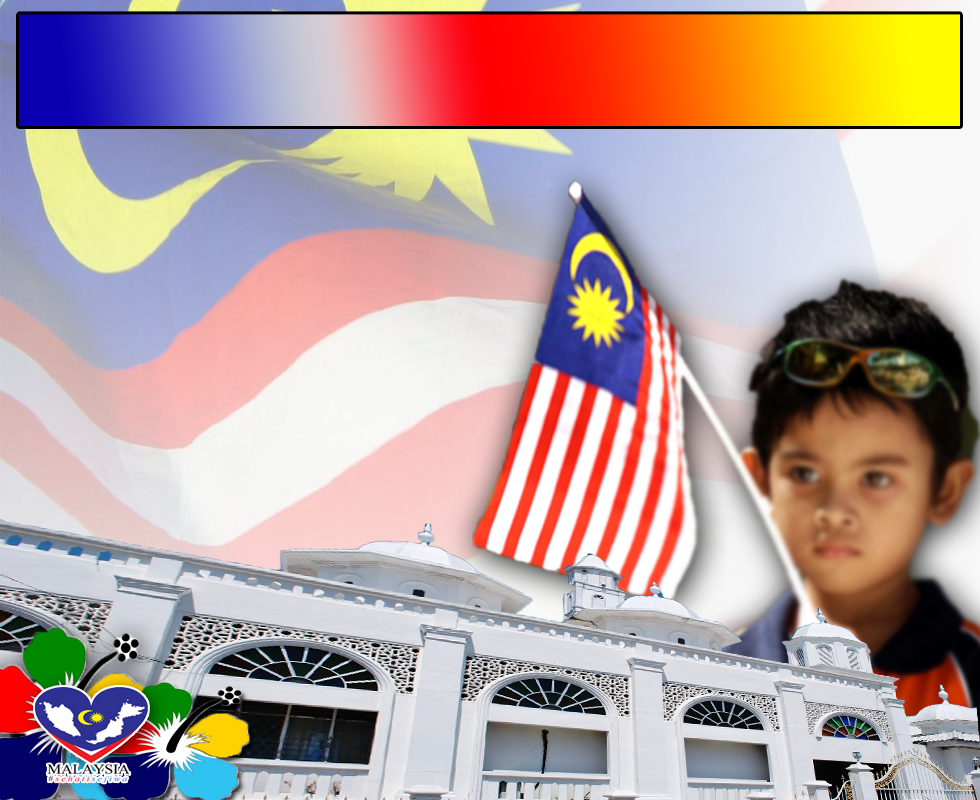 Manusia sangat memerlukan seseorang
Membebaskan jiwa, akal dan minda daripada dijajah dan diperhambakan oleh hawa nafsu
Amat buruk sekali hidup yang dikuasai oleh nafsu syahwat dan keinginan berseronok semata-mata
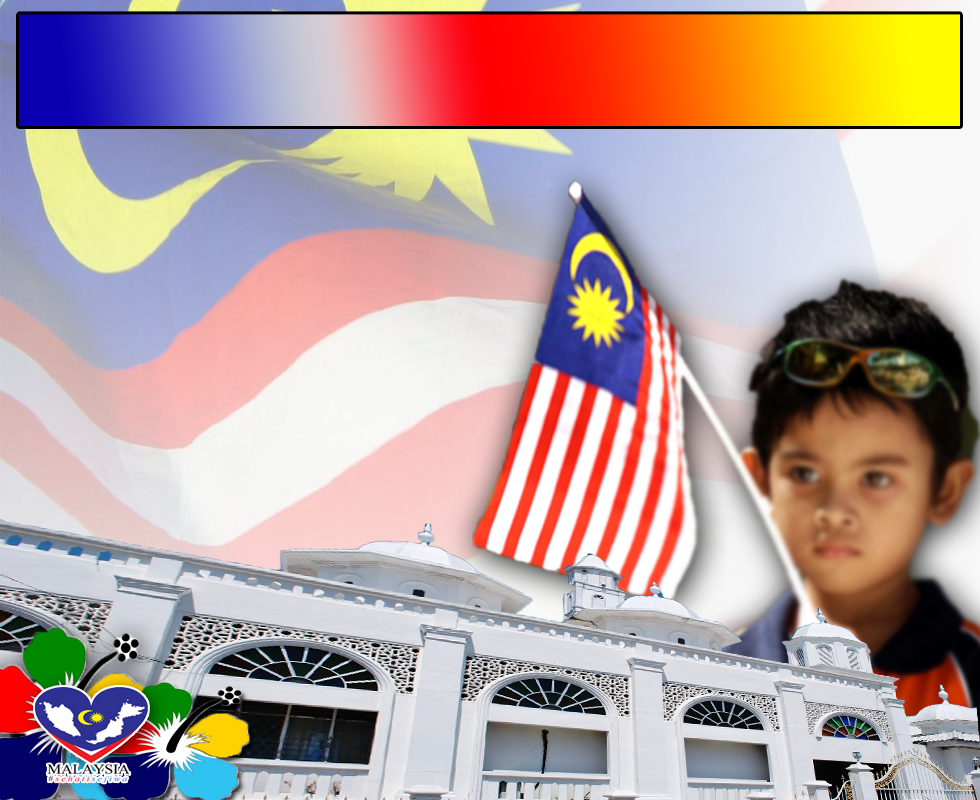 Firman Allah dalam 
Surah Al-Jum’ah : Ayat 2
هُوَ الَّذِي بَعَثَ فِي الْأُمِّيِّينَ رَسُولاً مِّنْهُمْ يَتْلُو عَلَيْهِمْ آيَاتِهِ وَيُزَكِّيهِمْ وَيُعَلِّمُهُمُ الْكِتَابَ وَالْحِكْمَةَ وَإِن كَانُوا مِن قَبْلُ لَفِي ضَلاَلٍ مُّبِينٍ
“Dialah yang telah mengutuskan di kalangan orang yang Ummiyin, seorang Rasul dari bangsa mereka sendiri, yang membacakan kepada mereka ayat-ayat Allah, dan membersihkan mereka, serta mengajarkan mereka Kitab Allah (Al-Qur'an) dan Hikmah. Dan sesungguhnya mereka sebelum (kedatangan Nabi Muhammad) itu adalah dalam kesesatan yang nyata.”
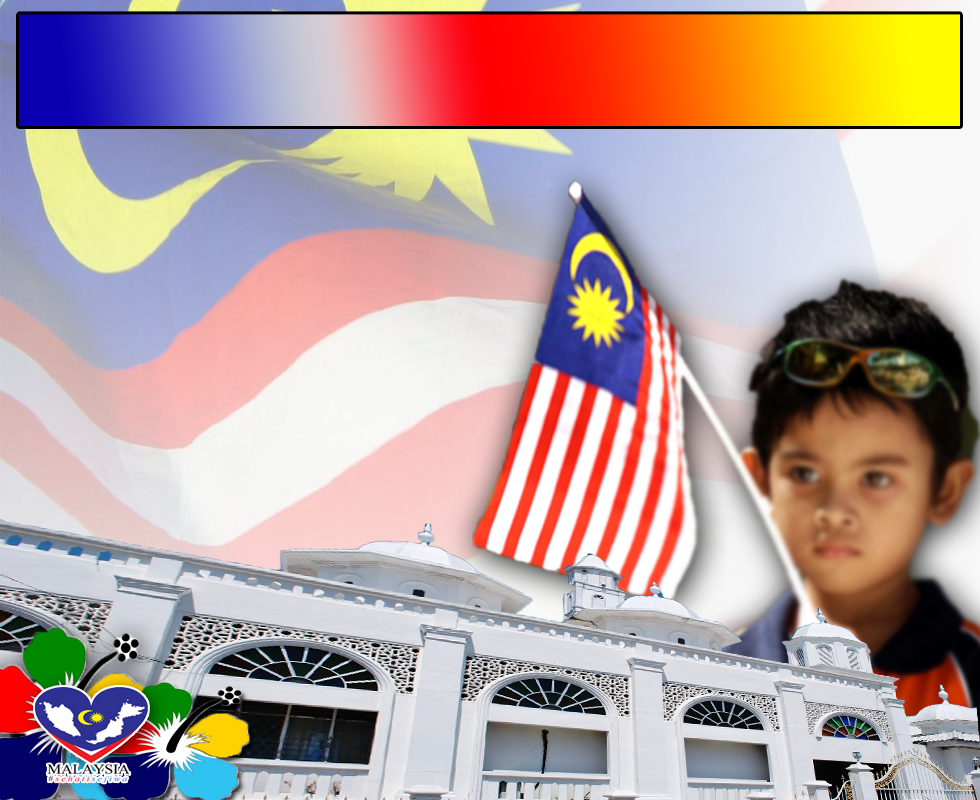 Nabi Muhammad s.a.w. diutuskan untuk membebaskan minda dan budaya hidup
Kemerdekaan yang dianjur oleh Islam tidak sesekali memudarat dan menceroboh hak sesiapa.
Tiada kebebasan mutlak dalam dunia ini
Jika tidak, masyarakat dunia hidup dalam undang-undang rimba yang akibatnya akan meragut fitrah kemanusiaan
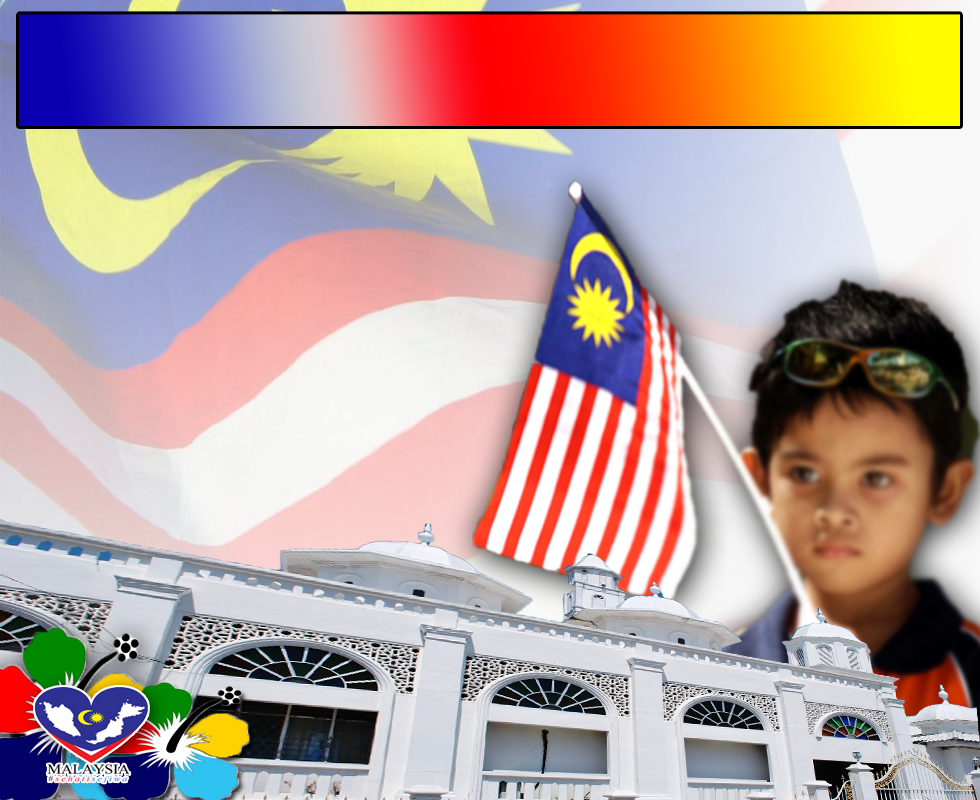 Jihad dan kekuatan iman diperlukan bagi 
mencapai kemerdekaan hakiki
Bebaskan minda atau pemikiran daripada dijajah oleh pemikiran barat yang selalunya mendatangkan kemudaratan dan keburukan kepada akidah Islam yang sejati
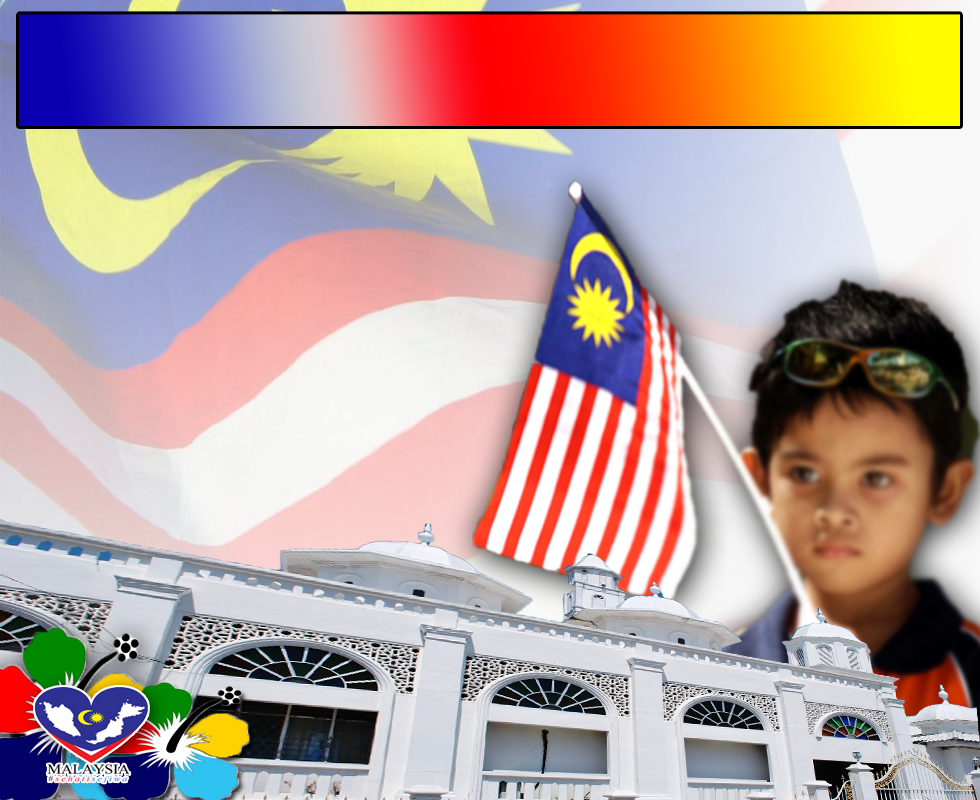 Usaha untuk memperolehi 
kemerdekaan hakiki
Pertama
Meningkatkan keimanan dan 
akidah diri kita dan keluarga
Kedua
Meningkatkan ilmu dan kefahaman tentang Islam di samping mengenalpasti ciri-ciri jahiliyyah.
Ketiga
Mematuhi syariat dalam semua bidang kehidupan dan kerjaya.
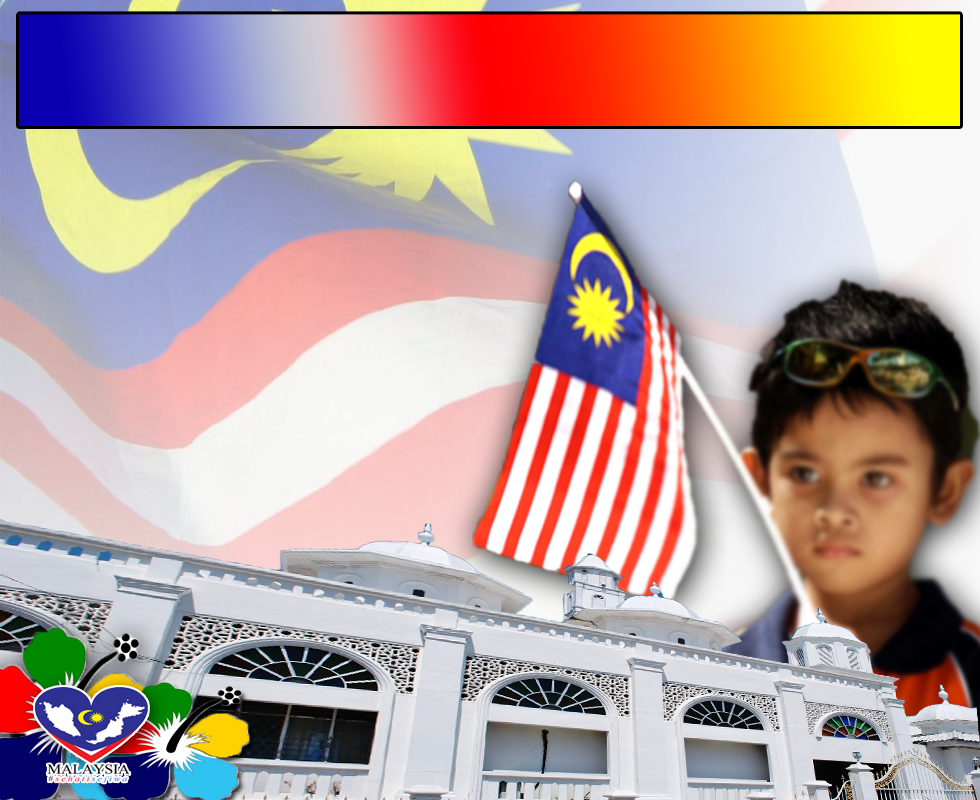 Usaha untuk memperolehi 
kemerdekaan hakiki
Keempat
Sentiasa memberi khidmat, kerjasama dan sumbangan yang ikhlas kepada golongan yang lemah dan ketinggalan.
Kelima
Mengukuhkan perpaduan dan jalinan mahabbah, sehati sejiwa di kalangan masyarakat Malaysia.
Keenam
Menghayati akhlak Islamiyyah dalam perhubungan dan sosial, terutama antara pihak atasan dengan bawahan, golongan kaya dengan golongan miskin dan orang muda dengan orang tua.
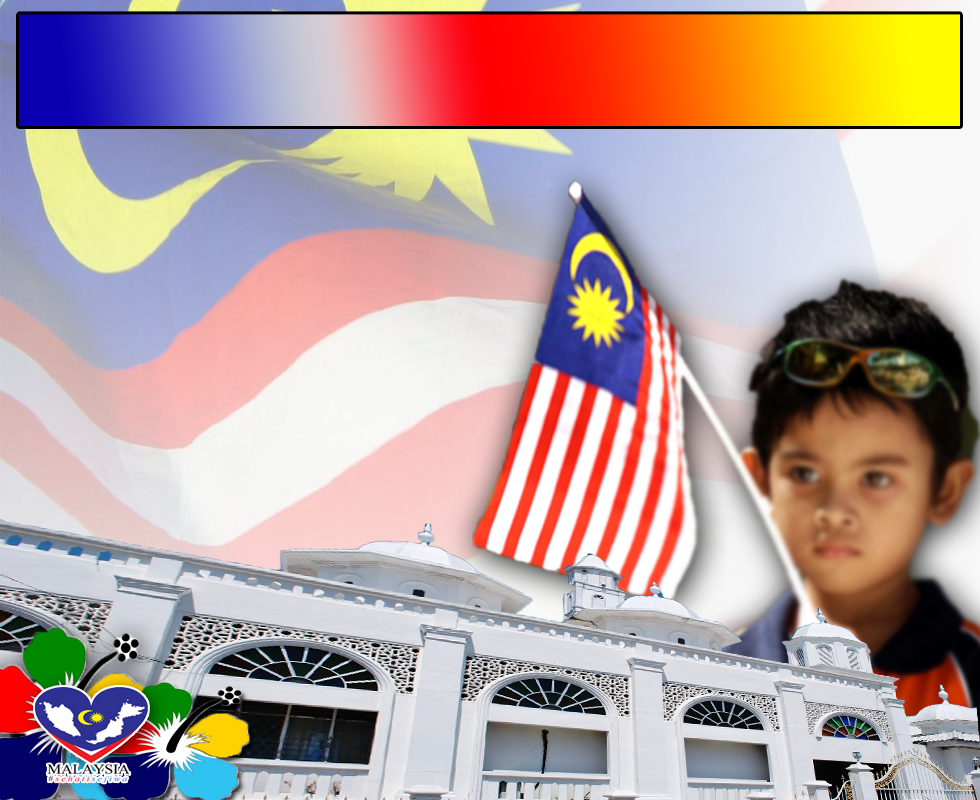 Sabda Rasulullah SAW
"لاَيَنْظُرُ الرَّجُلُ إِلَى عَوْرَةِ الرَّجُلِ وَلاَ تَنْظُرُ الْمَرْأَةُ إِلَى عَوْرَةِ الْمَرْأَةِ ... " )رواه مسلم(
“Orang lelaki haram melihat kepada aurat lelaki dan orang perempuan (juga) haram melihat kepada aurat orang perempuan”.
(Hadith Riwayat Muslim)
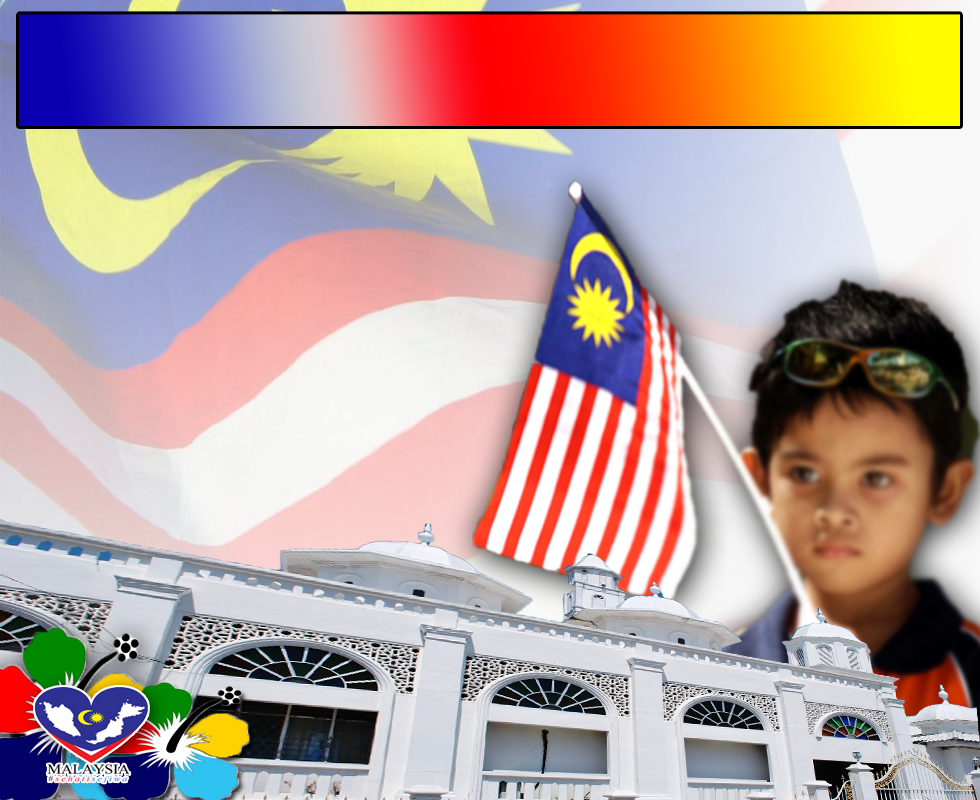 Firman Allah dalam 
Surah Al Hujurat: Ayat 10
إِنَّمَا الْمُؤْمِنُونَ إِخْوَةٌ فَأَصْلِحُوا بَيْنَ أَخَوَيْكُمْ 
وَاتَّقُوا اللهَ لَعَلَّكُمْ تُرْحَمُونَ
Sebenarnya orang-orang yang beriman itu adalah bersaudara, maka damaikanlah di antara dua saudara kamu (yang bertelingkah) itu; dan bertaqwalah kepada Allah supaya kamu beroleh rahmat.
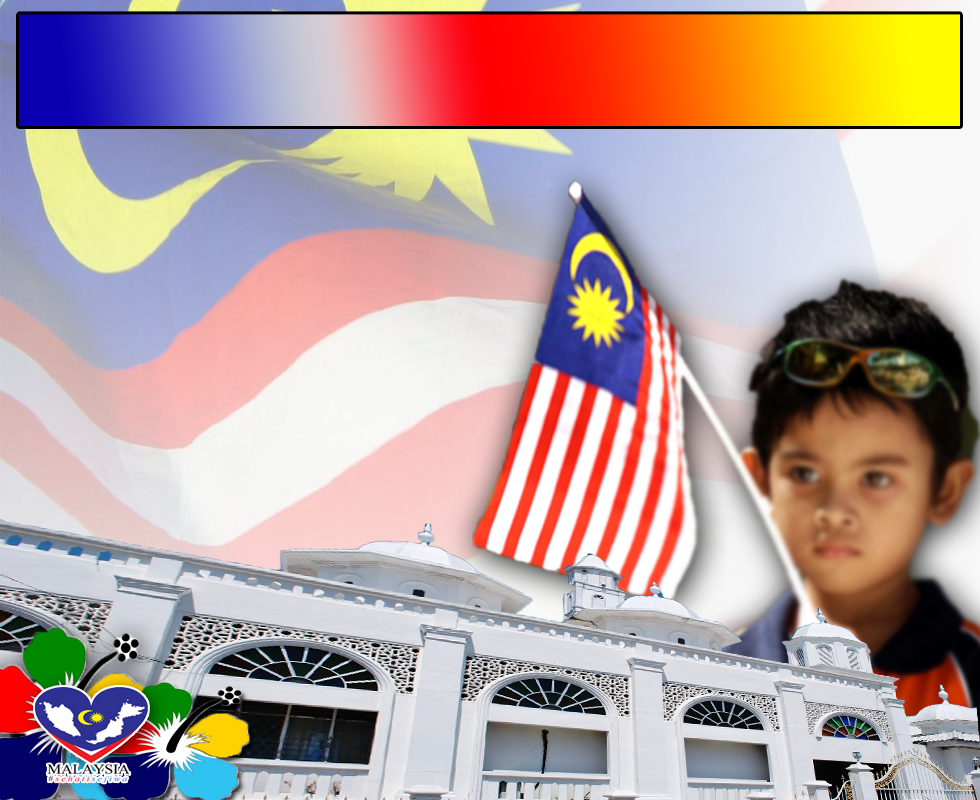 PENUTUP
بَارَكَ اللهُ ِلىْ وَلَكُمْ بِالْقُرْءَانِ الْعَظِيْمِ، وَنَفَعَنِى وَإِيَّاكُمْ بِمَا فِيْهِ مِنَ الأَيَاتِ وَالذِّكْرِ الْحَكِيْمِ، وَتَقَبَّلَ مِنِّي وَمِنْكُمْ تِلاوَتَهُ إِنَّهُ هُوَ السَّمِيعُ الْعَلِيْمُ. أَقُوْلُ قَوْلِيْ هَذَا وَأَسْتَغْفِرُ اللهَ الْعَظِيْمَ لِيْ وَلَكُمْ، وَلِسَائِرِ الْمُسْلِمِيْنَ وَالْمُسْلِمَاتِ، وَالْمُؤْمِنِيْنَ وَالْمُؤْمِنَاتِ فَاسْتَغْفِرُوْهُ، فَيَا فَوْزَ الْمُسْتَغْفِرِيْنَ،وَياَ نَجَاةَ التَّائِبِينَ.
Doa Antara Dua Khutbah
Aamiin Ya Rabbal Aalamin..
Tuhan Yang Memperkenankan Doa Orang-orang Yang Taat, Berilah Taufik Kepada Kami 
Di Dalam Mentaatimu, Ampunilah Kepada 
Mereka Yang 
Memohon Keampunan.
Aamiin
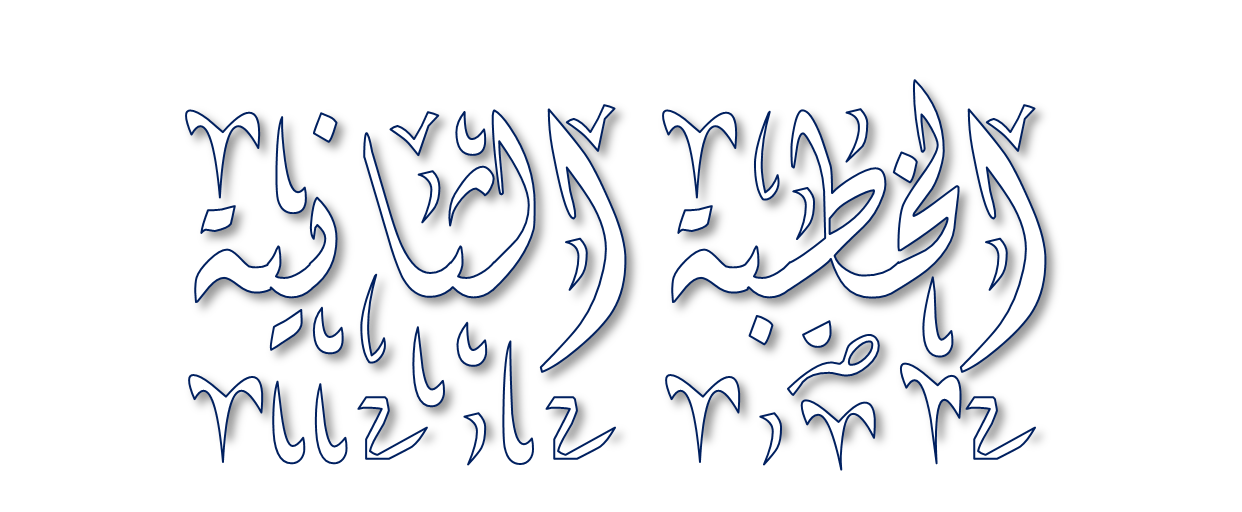 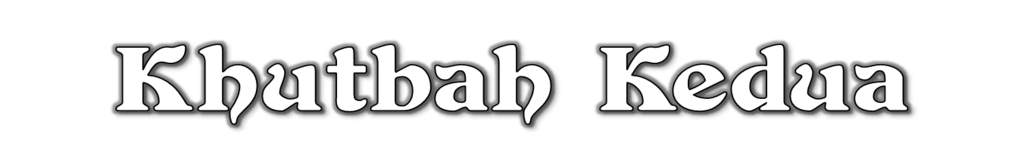 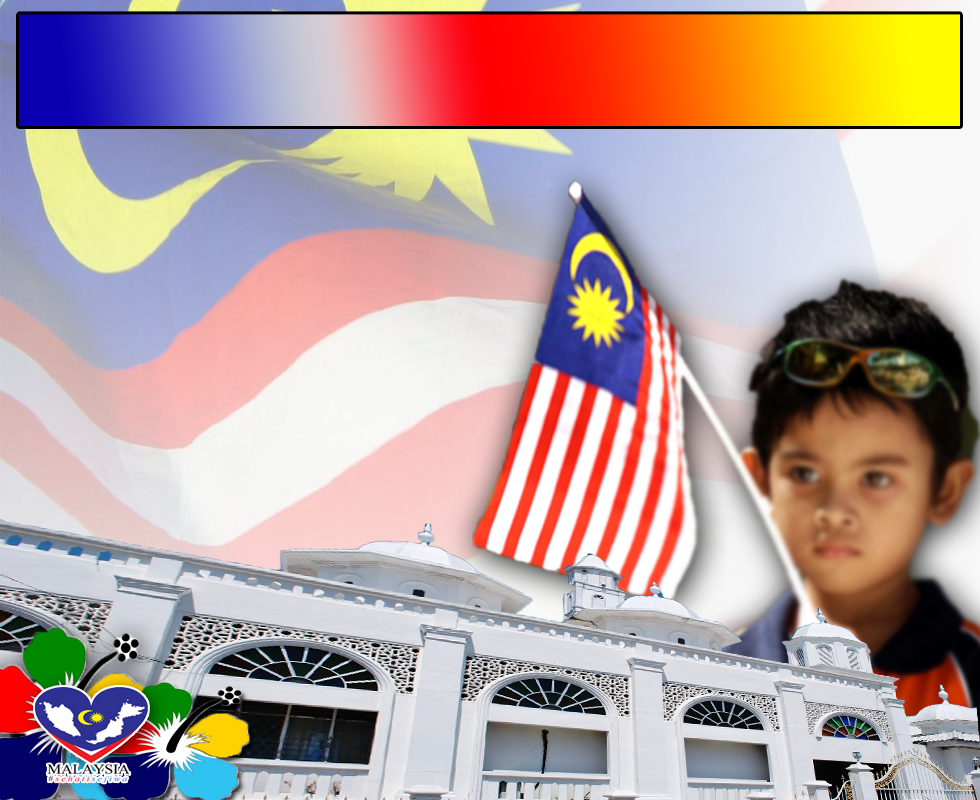 Pujian Kepada Allah S.W.T.
الْحَمْدُ لِلَّهِ
Segala puji-pujian hanya bagi Allah S.W.T.
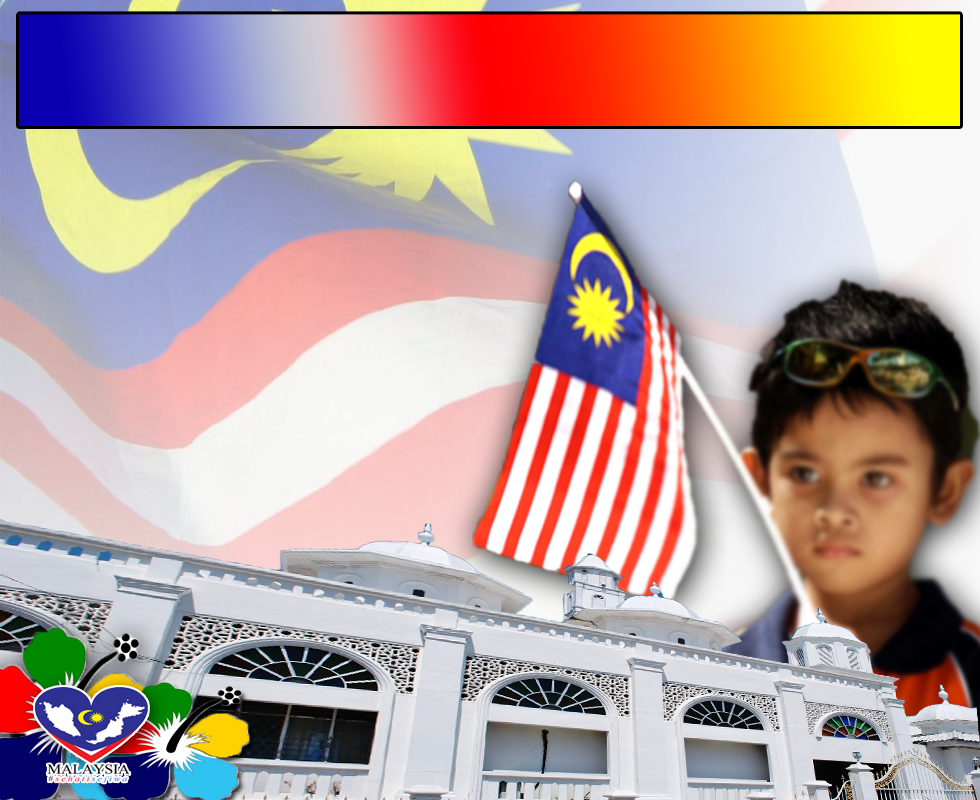 Syahadah
أَشْهَدُ أَن لاَّ إِلَهَ إِلاَّ اللهُ وَحْدَهُو لاَ سَريكَ لَه، 
وَأَشْهَدُ أَنَّ مُحَمَّدًا عَبْدُهُ وَرَسُوْلُهُ
Dan aku bersaksi  bahawa sesungguhnya tiada tuhan melainkan Allah Yang Maha Esa, dan aku bersaksi bahawa junjungan kami nabi Muhammad S.A.W adalah hambaNya dan rasulNya.
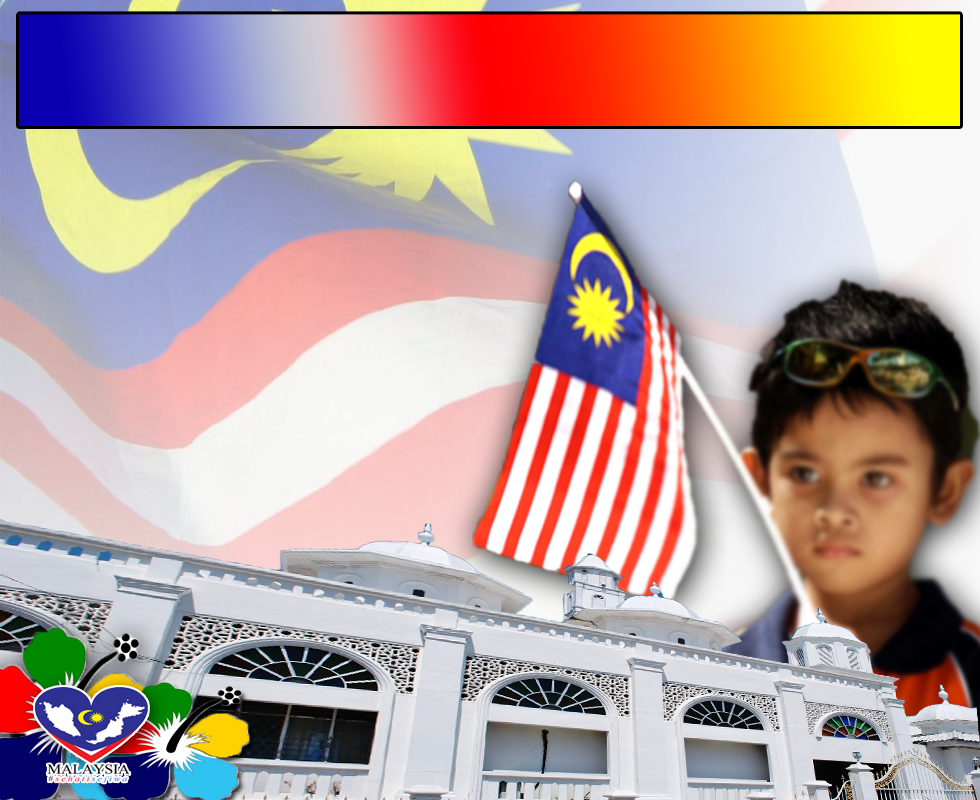 Selawat Ke Atas 
Nabi Muhammad S.A.W
اللَّهُمَّ صَلِّ وَسَلِّمْ عَلَى سَيِّدَنَا مُحَمَّدٍ، 
وَعَلَى آلِهِ وَصَحْبِهِ أَجْمَعِيْن.
Ya Allah, Cucurilah rahmat dan sejahtera ke atas junjungan kami, Nabi Muhammad s.a.w. dan ke atas keluarganya dan para sahabatnya serta para pengikut baginda.
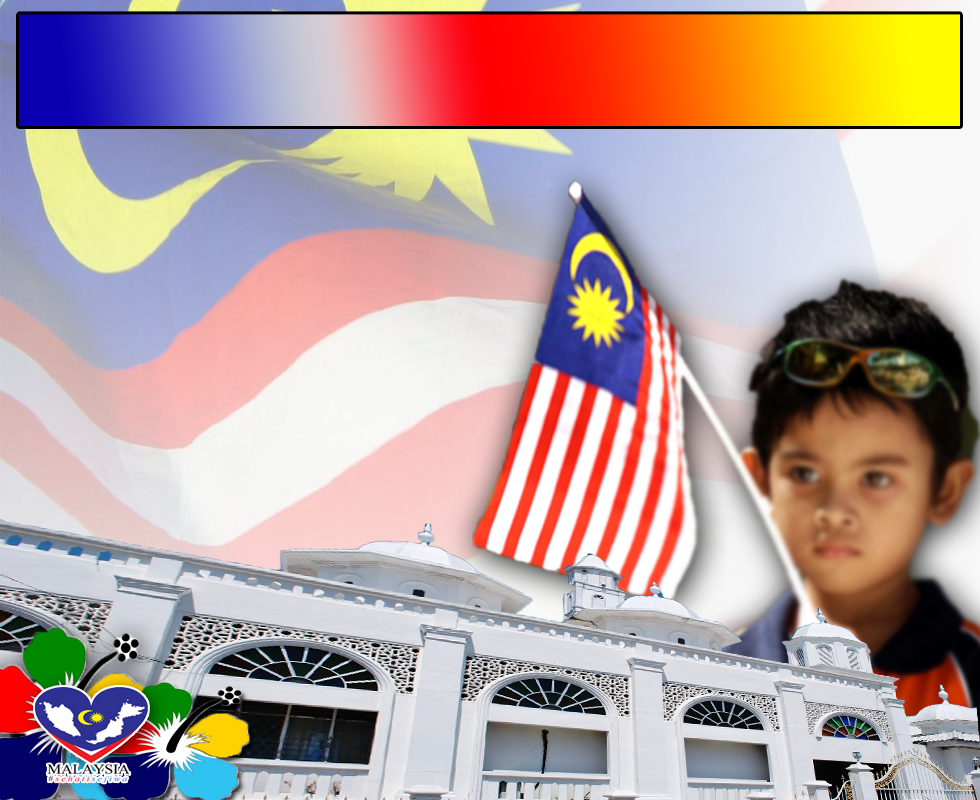 Wasiat Taqwa
اتَّقُوْا اللهَ، وَخُذُوْا بِدِيْنِ الإِسْلاَمِ بِجُمْلَتِه.
Bertakwalah kepada Allah SWT dan berpegang teguh serta beramal dengan ajaran agama Islam secara menyeluruh.
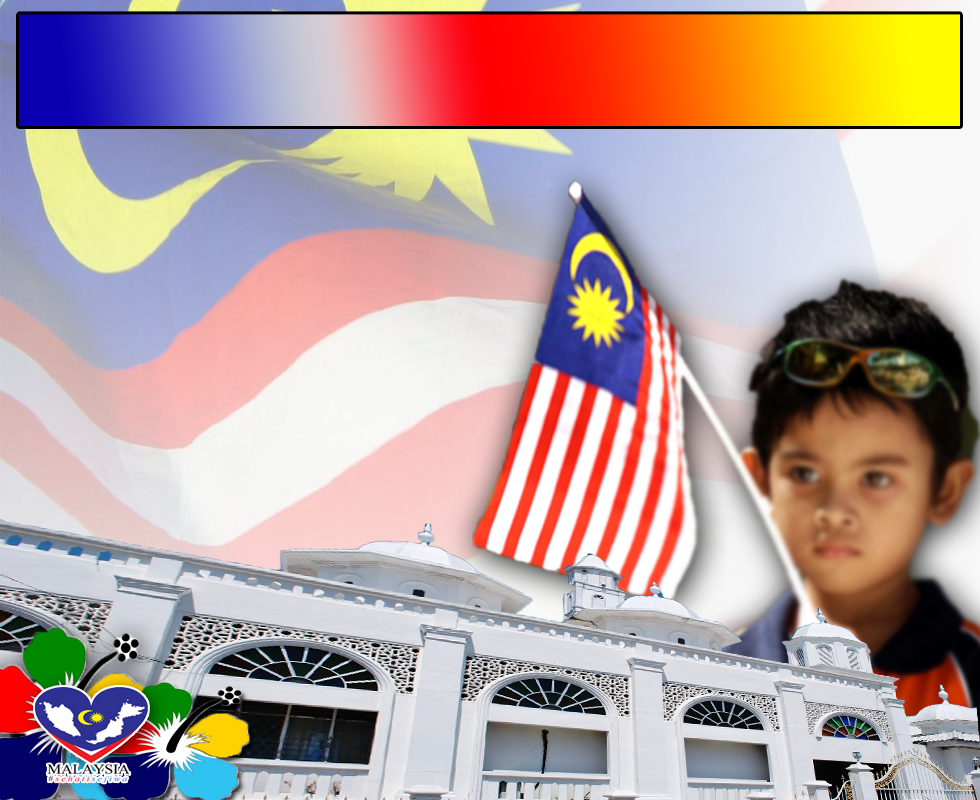 Terus Istiqamah Dalam 
Melakukan Ketaatan
Patuhilah segala hukum Allah yang disyariatkan kepada Rasullullah s.a.w. untuk disampaikan kepada ummatnya
Berusaha melakukan amalan yang boleh menambahkan keimanan, beramal dengan berdasarkan Ilmu
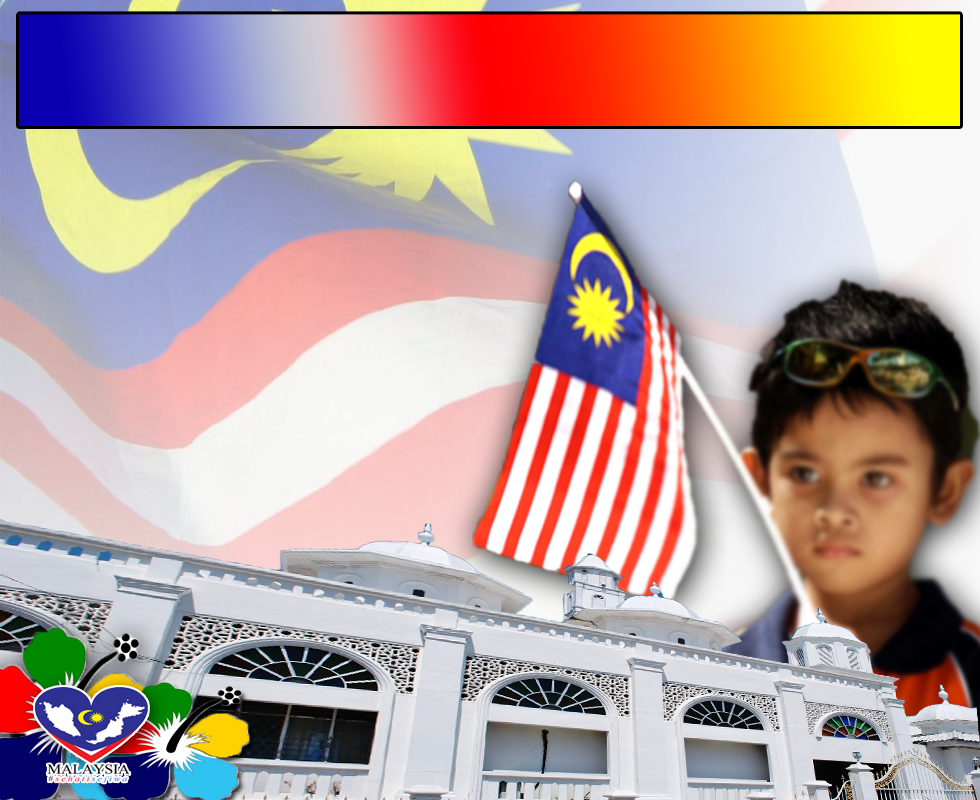 Melakukan solat secara berjemaah
Baginda tidak pernah menguzurkan diri daripada solat  berjemaah semasa hayat baginda.
Menjadikan amalan solat berjemaah di masjid sebagai budaya hidup kita, lebih-lebih lagi solat subuh berjemaah di masjid
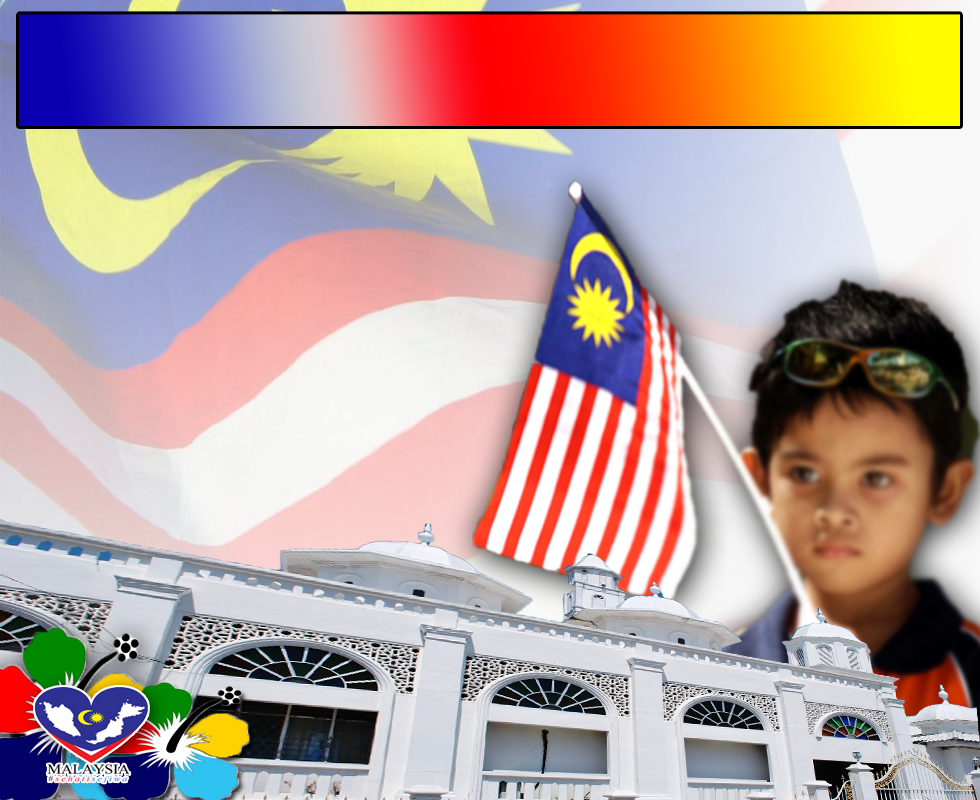 Antara kelebihan 
solat subuh berjemaah
Pertama : 	
Mendapat pahala qiamullail sepanjang malam.
Sabda Rasulullah s.a.w. :
مَنْ صَلَّى الْعِشَاءَ فِي جَمَاعَةٍ فَكَأَنَّمَا قَامَ نِصْفَ اللَّيْلِ، 
وَمَنْ صَلَّى الصُّبْحَ فِي جَمَاعَةٍ فَكَأَنَّمَا صَلَّى اللَّيْلَ كُلَّهُ.
Sesiapa yang solat Isyak berjemaah, maka sesungguhnya ia seperti mendirikan malam dengan ibadat separuh malam. Sesiapa yang solat subuh berjemaah, adalah seperti seorang yang bangun beribadat sepanjang malam.
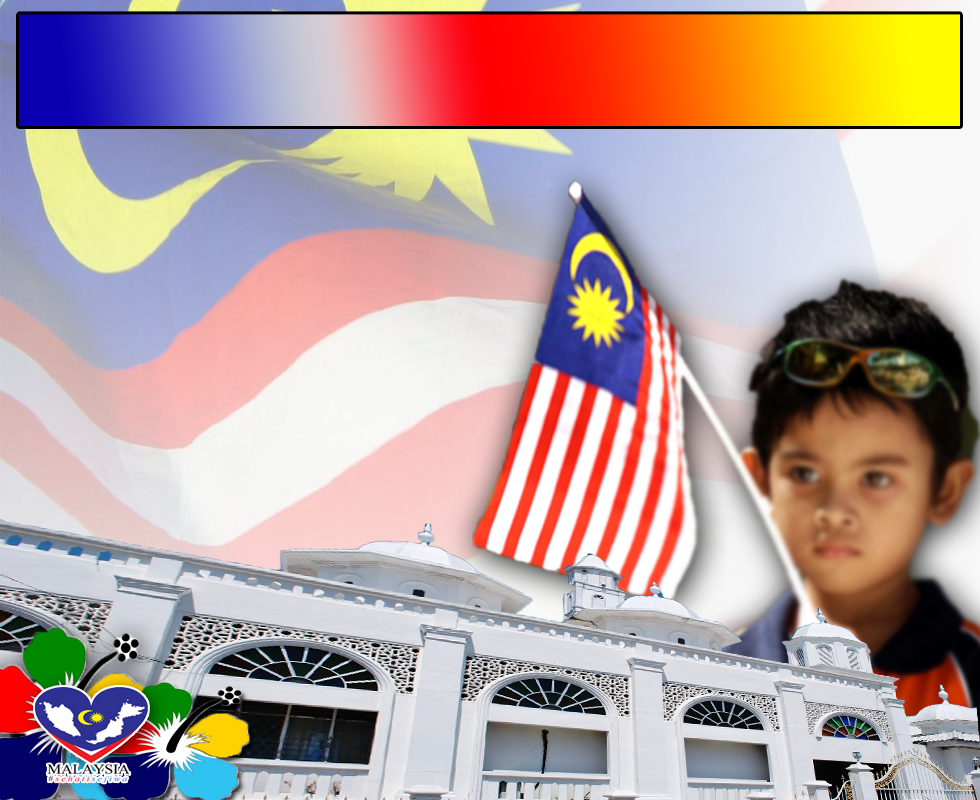 Antara kelebihan 
solat subuh berjemaah
Kedua : 	
Membebaskan diri dari sifat munafik.

Sabda Rasulullah s.a.w. :
لَيْسَ صَلاَةٌ أَثْقَلَ عَلَى الْمُنَافِقِيْنَ مِنَ الْفَجْرِ وَالْعِشَاءِ، 
وَلَوْ يَعْلَمُوْنَ مَا فِيْهِمَا لَأَتَوْهُمَا وَلَوْ حَبْوًا. متفق عليه
Solat yang paling berat ke atas orang-orang munafik ialah solat subuh dan solat isyak. Jikalau mereka tahu kelebihan yang terdapat pada keduanya, sudah tentu mereka akan datang ke masjid walaupun dalam keadaan merangkak.
Seruan
Mengenang jasa rasul kesayangan, nabi Muhammad SAW  yang berjuang membawa ajaran Islam. Selawat dan salam kepada Rasulullah s.a.w.
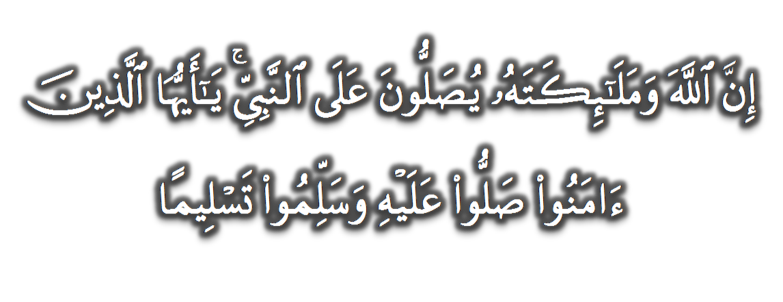 (Surah Al-Ahzab : Ayat 56)
“Sesungguhnya Allah Taala Dan Para MalaikatNya Sentiasa Berselawat Ke Atas Nabi (Muhammad).
Wahai Orang-orang Beriman! Berselawatlah Kamu 
Ke Atasnya Serta Ucapkanlah Salam Sejahtera Dengan Penghormatan Ke Atasnya Dengan Sepenuhnya”.
Selawat
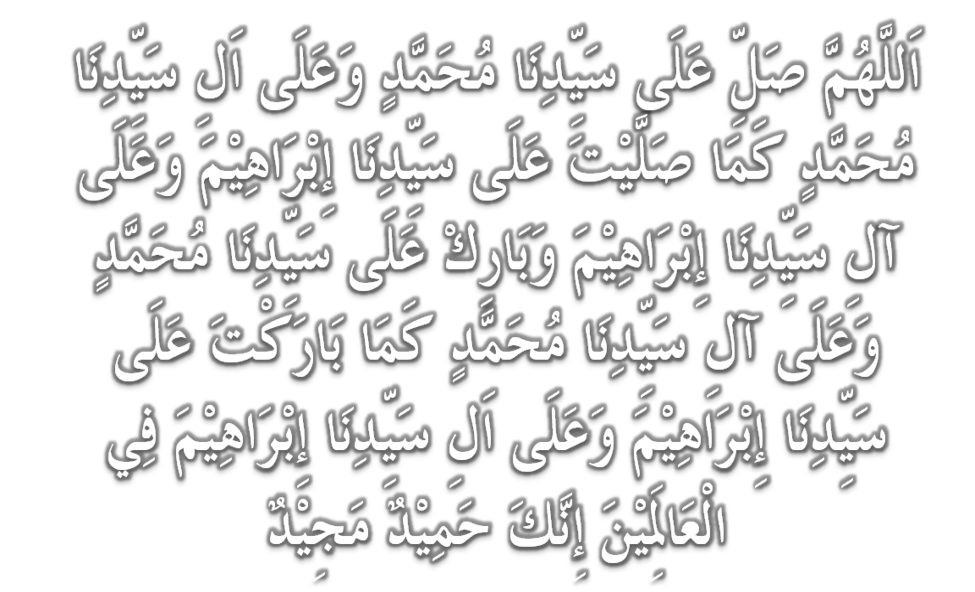 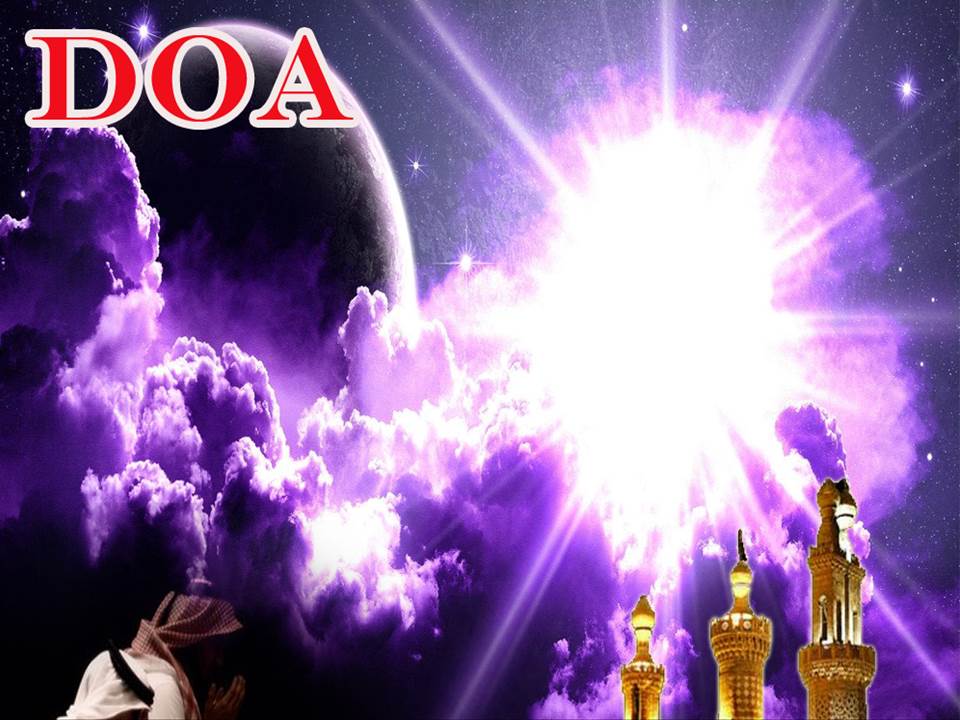 اللَّهُمَّ اغْفِرْ لِلْمُؤْمِنِيْنَ وَالْمُؤْمِنَاتِ، وَالمُسْلِمِيْنَ وَالْمُسْلِمَاتِ الأَحْيَاءِ مِنْهُمْ وَالأَمْوَات. 
إِنَّكَ سَمِيْعٌ قَرِيْبٌ مُجِيْبُ الدَّعَوَات.
Ya Allah, Ampunkanlah Dosa Golongan Mu’minin Dan Mu’minaat, Muslimin Dan Muslimat, samada yang  masih hidup atau yang telah mati. Sesungguhnya Engkau Maha Mendengar dan Maha Memakbulkan segala permintaan.
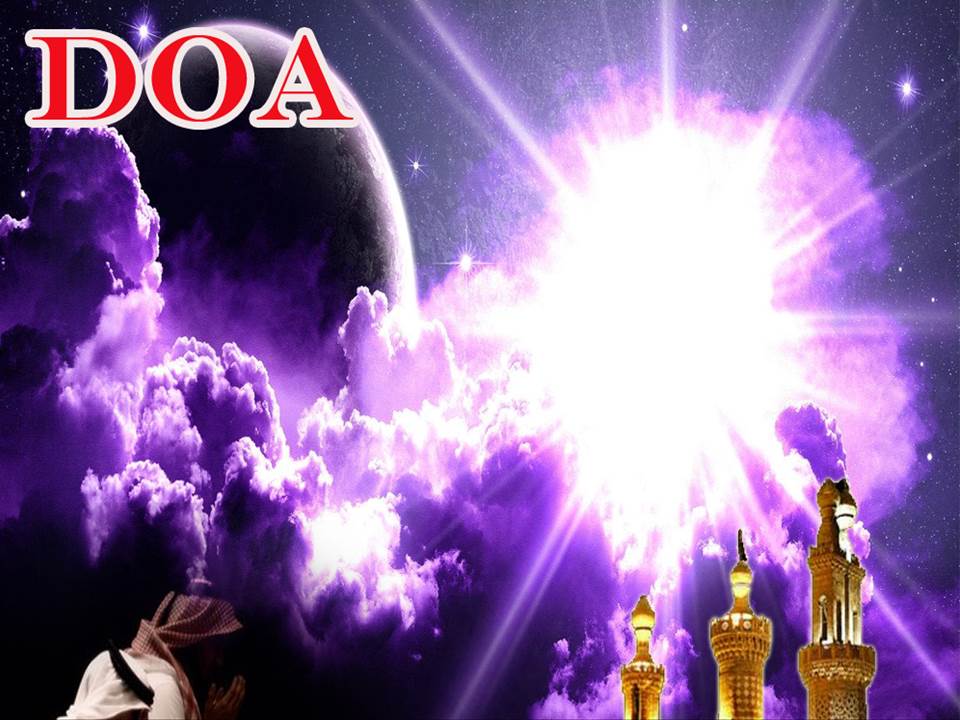 اللَّهُمَّ أَلِّفْ بَيْنَ قُلُوْبِنَا، وَأَصْلِحْ ذَاتَ بَيْنِنَا، وَاجْعَلْنَا مِنَ الرَّاشِدِيْن. اللَّهُمَّ أَحْسِنْ عَاقِبَتَنَا فِى الأُمُوْرِ كُلِّهَا، وَأَجِرْنَا مِنْ خِزْيِ الدُّنْيَا وَعَذَابِ الأَخِرَة، يَا رَبَّ الْعَالَمِيْن.
Ya Allah, lembutkanlah hati-hati kami.. perbaikilah hubungan antara kami. Dan jadilah kami golongan yang mendapat bimbingan daripadaMu. 
Ya Allah.. Perelokkan kesudahan kami dalam segala hal semuanya, dan lindungilah kami daripada kehinaan di dunia dan di akhirat. 
Wahai Tuhan sekalian alam..
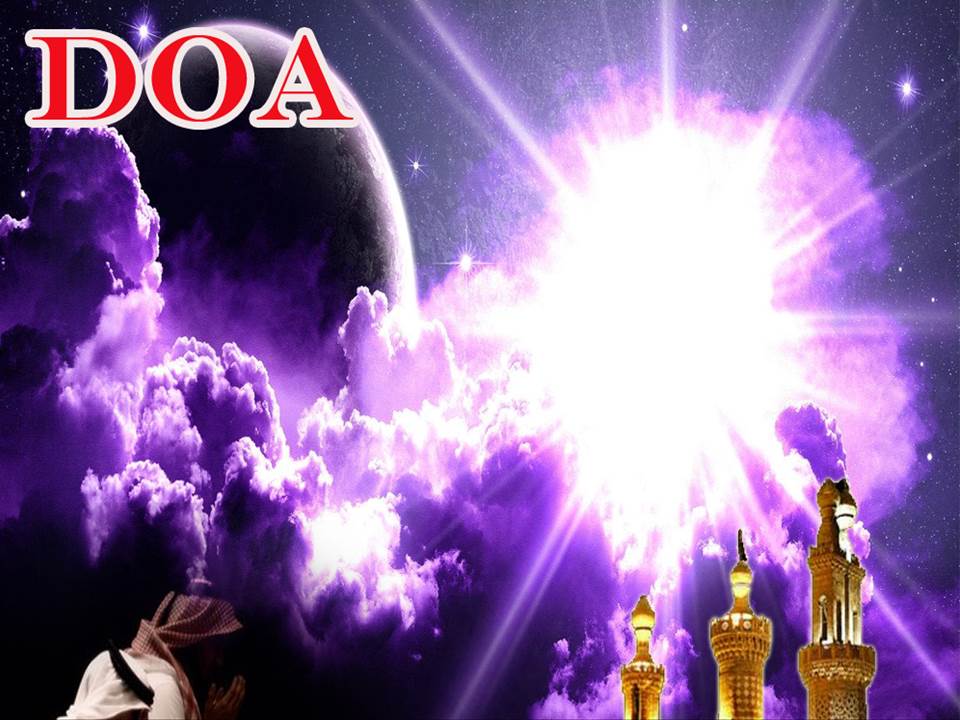 اللَّهُمَّ إِنَّكَ عَفُوٌّ كَرِيْمٌ تُحِبُّ الْعَفْوَ فَاعْفُ عَنَّا، وَعَنْ وَالِدِيْنَا وَعَنْ جَمِيْعِ الْمُسْلِمِيْنَ وَالْمُسْلِمَاتِ وَالْمُؤْمِنِيْنَ وَالْمُؤْمِنَاتِ بِرَحْمَتِكَ يَا أَرْحَمَ الرَّاحِمِيْنَ.
Ya Allah Yang Maha Pengampun, Ampunkanlah dosa-dosa kami, dosa kedua ibu bapa kami, dan dosa semua umat Islam samaada lelaki atau perempuan. Sesungguhnya Engkau Maha Penyayang.
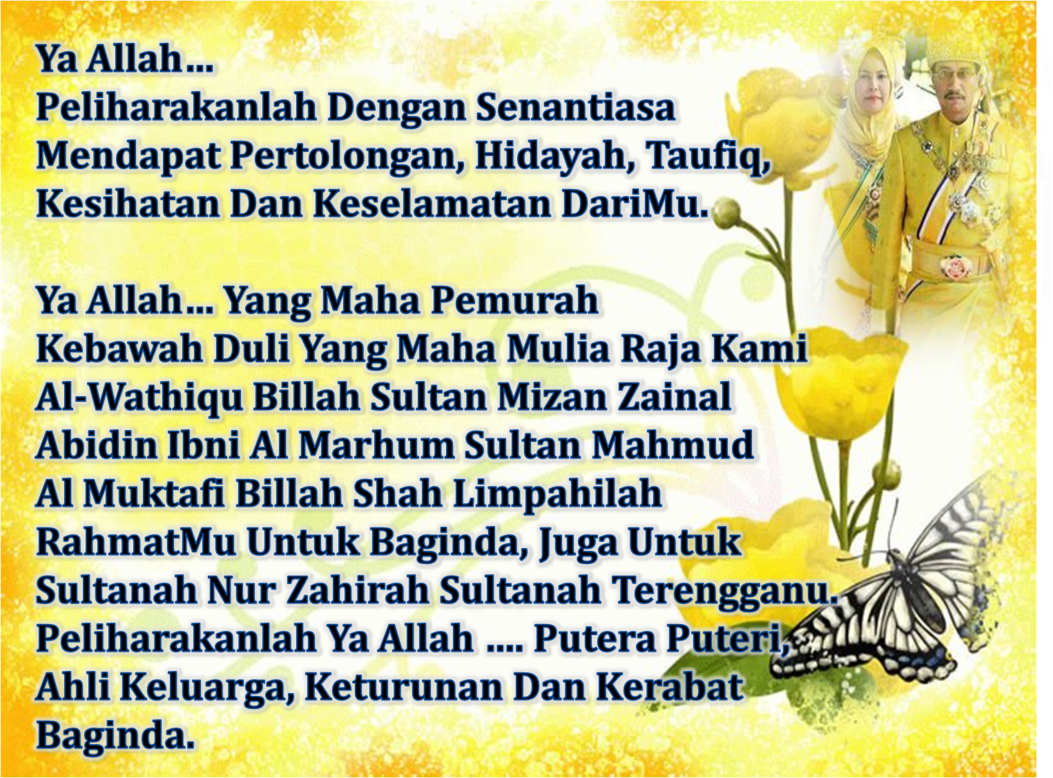 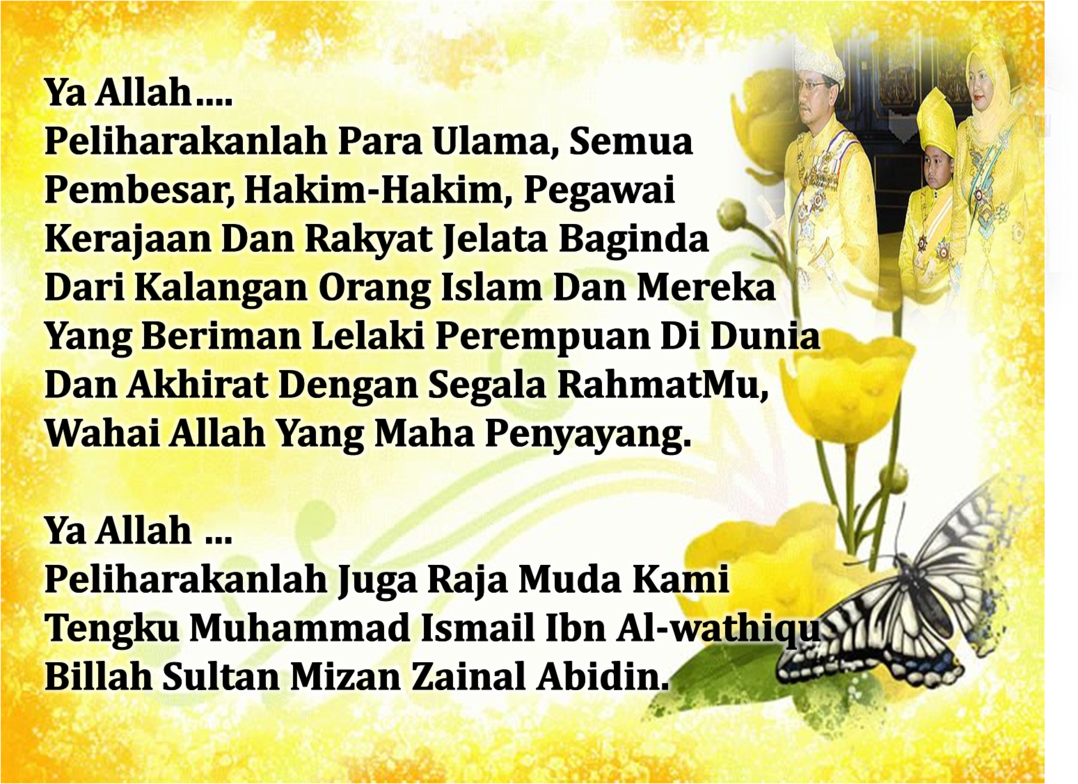 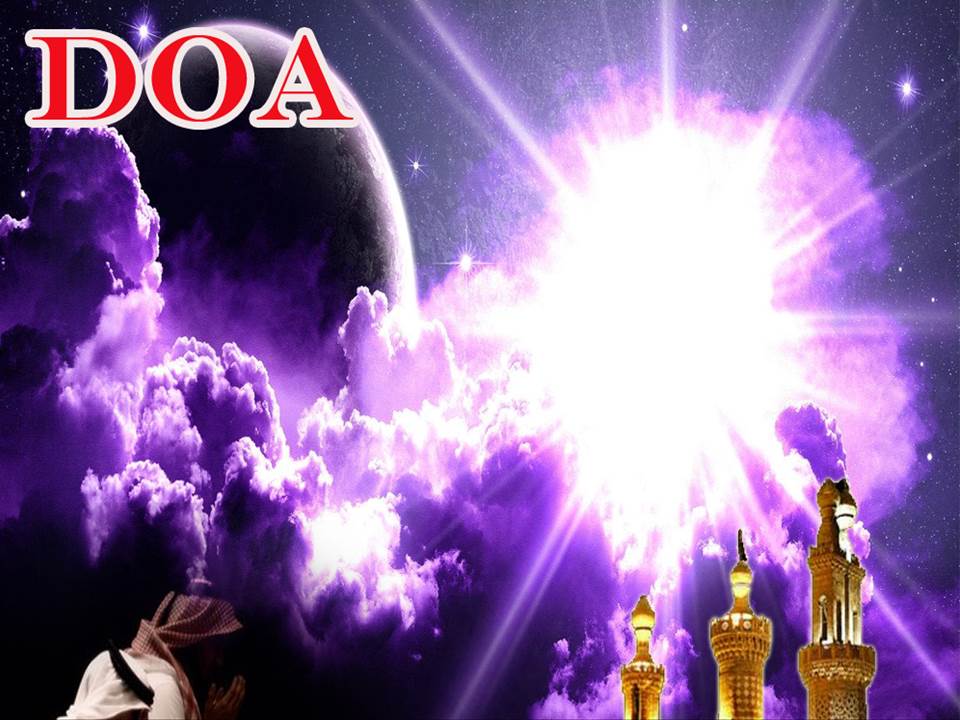 رَبَّنَا ظَلَمْنَا أَنْفُسَنَا وَإِنْ لَمْ تَغْفِرْ لَنَا وَتَرْحَمْنَا لَنَكُوْنَنَّ مِنَ الْخَاسِرِيْنَ. 
لآ إِلَهَ إِلاَّ أَنْتَ سُبْحَانَكَ إِنَّا كُنَّا مِنْ الظَّالِمِيْنَ. رَبَّنَا آتِنَا فِي الدُّنْيَا حَسَنَةً وَفِي الآخِرَةِ حَسَنَةً  وَقِنَا عَذَابَ النَّارِ. وَصَلَّى اللهُ عَلىَ سَيِّدِنَا مُحَمَّدٍ وَعَلىَ آلِهِ وَصَحْبِهِ وَسَلَّمْ. وَالْحَمْدُ للهِ رَبِّ الْعَالَمِيْنَ.
Ya Allah …
Kami Telah Menzalimi Diri Kami Sendiri 
Dan Sekiranya Engkau Tidak Mengampunkan Kami Dan Merahmati Kami Nescaya Kami Akan Menjadi Orang Yang Rugi.
Tiada Tuhan Melainkan Engkau Maha Suci Engkau Sesungguhnya Kami Di Kalangan  Orang-orang 
Yang Menzalimi Diri.
Ya Allah… 
Kurniakanlah Kepada Kami Kebaikan Di Dunia Dan Kebaikan Di Akhirat Serta Hindarilah Kami Dari Seksaan Neraka.
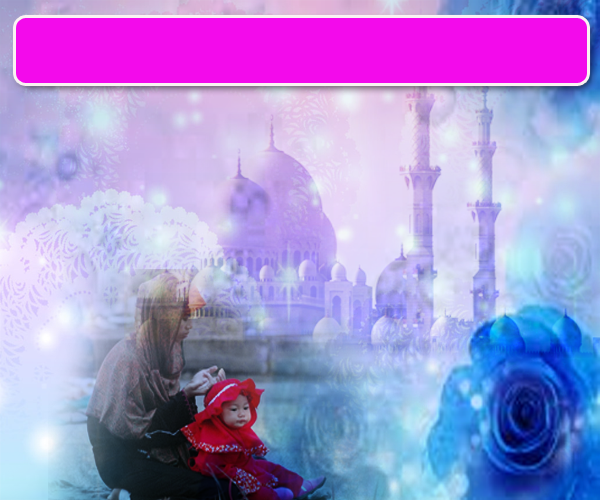 Wahai Hamba-hamba Allah….
Sesungguhnya ALLAH  menyuruh berlaku adil, dan berbuat kebaikan, serta memberi bantuan kepada kaum kerabat dan melarang daripada melakukan perbuatan-perbuatan keji dan mungkar serta kezaliman. Ia mengajar kamu (dengan suruhan dan larangannya  ini) supaya kamu mengambil peringatan mematuhinya.
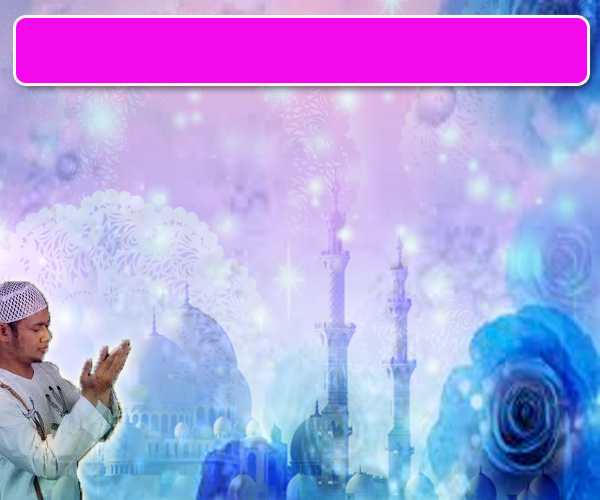 Maka Ingatlah Allah Yang Maha Agung
Nescaya Dia Akan Mengingatimu 
Dan Bersyukurlah Di Atas Nikmat-nikmatNya Nescaya Dia Akan Menambahkan Lagi Nikmat Itu Kepadamu, dan Pohonlah 
Dari Kelebihannya, Nescaya Akan Diberikannya  Kepadamu. Dan Sesungguhnya Mengingati Allah Itu Lebih Besar (Faedah Dan Kesannya) Dan (Ingatlah) Allah Mengetahui Apa  Yang Kamu Kerjakan.
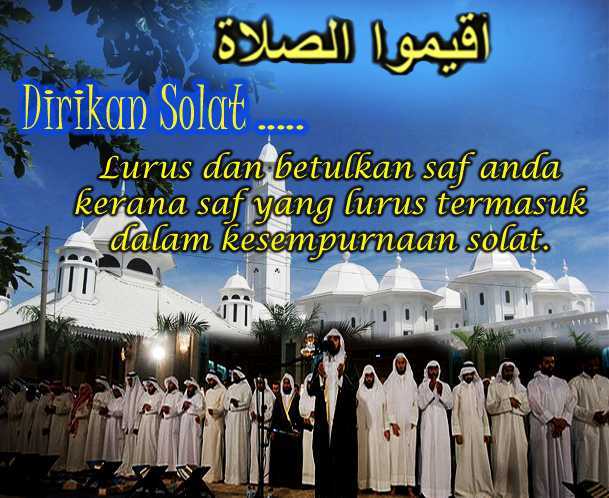